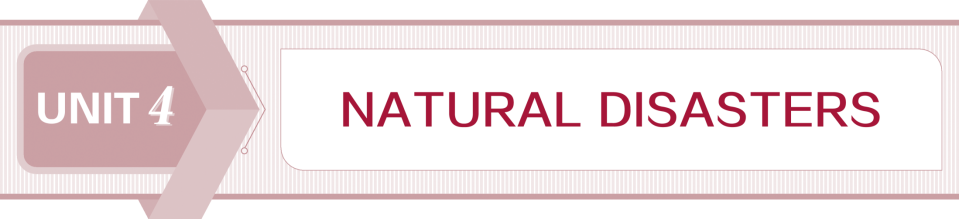 Section Ⅳ Listening and Talking & Reading for Writing
WWW.PPT818.COM
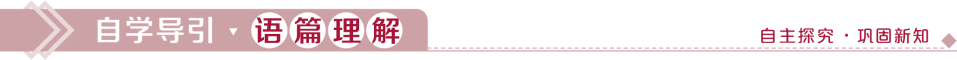 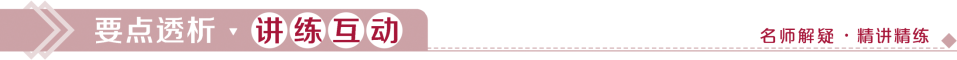